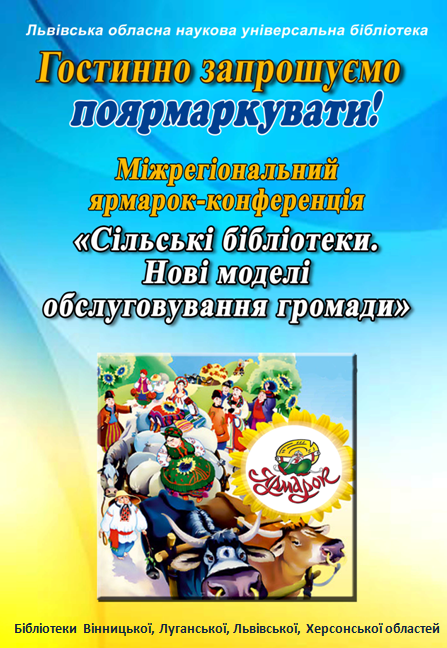 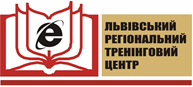 Сільські бібліотеки в умовах децентралізації
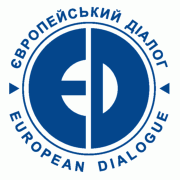 Олександр Софій
Микола Крат
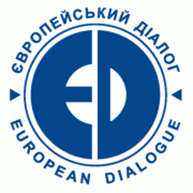 Ситуація в бібліотечній сфері
Діяльність бібліотек в Україні регулюється Законом України “Про бібліотеки та бібліотечну справу”, введеним в дію у 1995 році. Останні зміни до цього Закону були внесені:
№ 911-VIII від 24.12.2015, ВВР, 2016, № 5, ст.50
№ 927-VIII від 25.12.2015, ВВР, 2016, № 6, ст.61
№ 954-VIII від 28.01.2016, ВВР, 2016, № 10, ст.102
№ 955-VIII від 28.01.2016, ВВР, 2016, № 10, ст.103}
№ 954-VIII від 28.01.2016, ВВР, 2016, № 10, ст.102
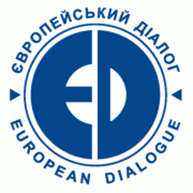 Стаття 26 
Додаткове фінансування публічних бібліотек може здійснюватися 
Українським інститутом книги 
за рахунок коштів Державного бюджету України відповідно до Плану розвитку культури на відповідний рік 
а також відповідно до державних програм, виконання яких покладено на центральний орган виконавчої влади, що забезпечує формування державної політики у сферах культури та мистецтв, 
та/або за рахунок коштів, отриманих Українським інститутом книги як гранти, пожертви, дарунки тощо з цільовим призначенням на фінансування публічних бібліотек.
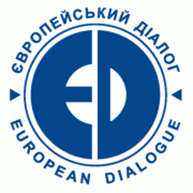 Практичні результати 2015
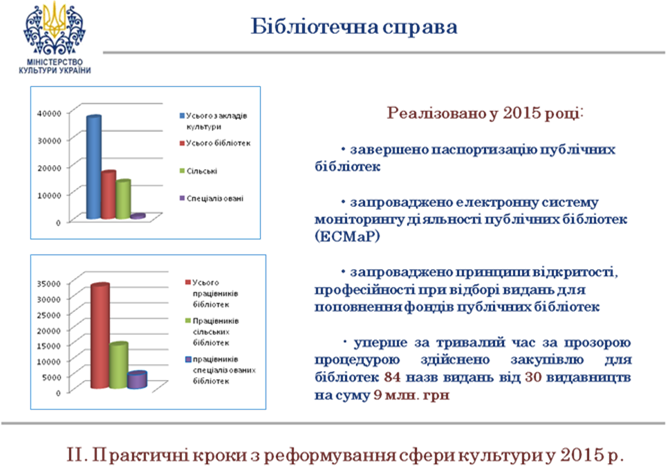 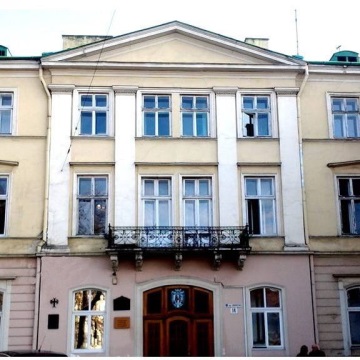 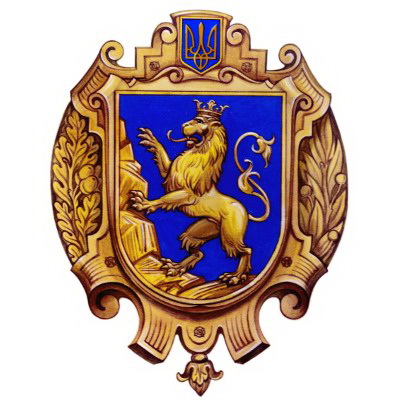 ЗВІТ ДЕПАРТАМЕНТУ З ПИТАНЬ КУЛЬТУРИ, НАЦІОНАЛЬНОСТЕЙ ТА РЕЛІГІЙ ЗА 2015 РІКТА ПРІОРИТЕТИ НА 2016 РІК
ФІНАНСУВАННЯ ЗАКЛАДІВ КУЛЬТУРИ ОБЛАСНОГО ПІДПОРЯДКУВАННЯ
Бібліотеки. Статистика
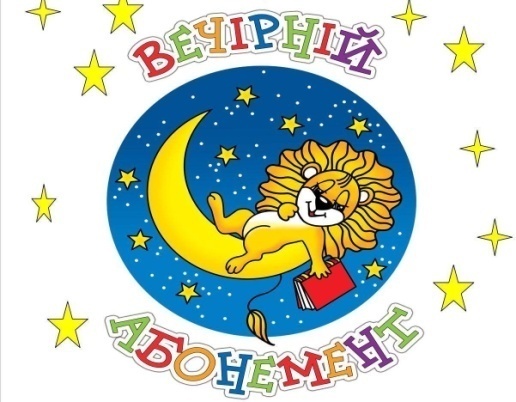 Видатки на 2015 рік: 112 884,1 тис. грн
На придбання книг: 2 170 тис. грн 
				(137 тис. примірників книг)
У тому числі обласна програма : 600 тис. грн
Видатки на енергоносії: 
Газ 1406 тис.грн
Світло 665, 6 тис.грн
Інше 803,2 тис.грн
Заробітна плата з нарахуваннями: 97 663,6 тис. грн
К-сть працівників: 2 476 чол.
К-сть комп’ютерів (на 1.06.2015): 570
К-сть комп’ютерів з доступом до мережі і-нет: 521
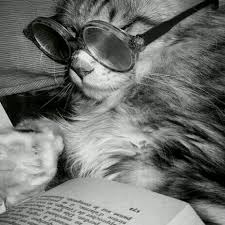 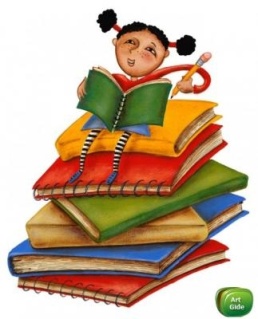 РЕАЛІЗАЦІЯ ОБЛАСНИХ ПРОГРАМ
Програма розвитку української мови, української  культури та історичної свідомості громадян України на 2015-2017 роки 
1 315, 384 тис. грн.
Програма поповнення бібліотечних фондів 
на 2015 рік  
600 тис. грн.
Програма розвитку кінематографії 
на 2014 рік 
447,5 тис. грн.
ВСЬОГО:  2 362,9 тис. грн.
Бюджет ДФРР 2015 для Львівщини 136,8 млн. грн. Підтримано 52 проекти із 138 поданих. Єдина подана (не підтримана):«Бібліотека для дорослих та дітей у м. Новий Розділ»Бюджет 444,2 тис. грн
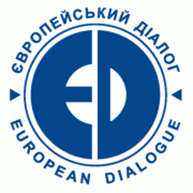 ДФРР
Бюджет ДФРР 2016 для Львівщини 222,5 млн. грн. Підтримано 80 проектів із 244 поданих. Єдина подана (підтримана): «Перша УРБАН-бібліотека в Трускавці» 
Бюджет 1090,0 тис. грн
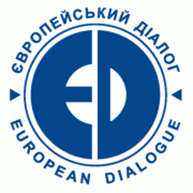 Недостатня активність бібліотек
ДФРР 2015
Із 136 проектних заявок була подана одна, яка не була підтримана:
«Влаштування віконних блоків у приміщеннях бібліотеки для дорослих та дітей м. Новий Розділ»

ДФРР 2016
Із 244 проектних заявок була подана одна, яка була підтримана:
«Перша УРБАН-бібліотека в Трускавці»
Із 1429 заявок було подано 14 (!), 
з яких 4 - підтримано
Обласний конкурс ініціатив громад 2016
Стратегічні напрямки роботи на 2016 рікБібліотечна система
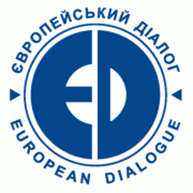 Допомога на державному рівні
У 2015 році на закупівлю україномовних книг для бібліотек в Україні було виділено 9 млн. грн.

У 2016 році - 51 млн. грн.
Стратегія розвитку бібліотечної справи в Україні до 2025 року 
Розрахунок на розробку державних цільових програм підтримки
Малооптимістичний варіант
Львівька обласна державна адміністрація
Промоція читання
Поповнення бібліотечних фондів
Проект “Книгоманія”
Проект “Бібліофорум”
Семінари-навчання для бібліотекарів
Конкурс “Краща бібліотека року”
Співпраця з “Форумом видавців”
Інтерактивна бібліотека
Мандруючий автобус
Львівька обласна державна адміністрація
Львівька обласна державна адміністрація
Львівька обласна державна адміністрація
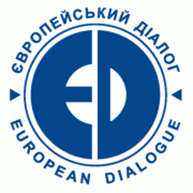 Допомога на місцевому рівні
Програма поповнення бібліотечних фондів 
на 2015 рік  
600 тис. грн.
Програма поповнення бібліотечних фондів та бібліотечних проектів 
на  2016 рік  
поповнення фондів - 600 тис. грн.
конкурс на кращі бібліотеки та закупівлю комп'ютерів – 300 тис.грн
Виконання програм ЛОДА за І півріччя 2016
Допомога на місцевому рівні (ОТГ)
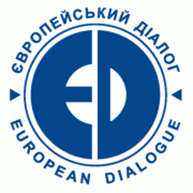 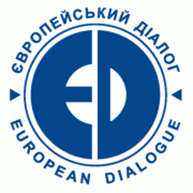 Стратегія розвитку Львівщини до 2020 року
Стратегічна ціль 2: ЯКІСТЬ ЖИТТЯ
Операційна ціль 2.2: Комфортне середовище
Завдання 2.2.4. Відповідність соціальної інфраструктури потребам населення
Забезпечення  реалізації  проектів  капітального  будівництва інфраструктури потребам об’єктів соціальної  інфраструктури,  в  тому  числі  за  рахунок  коштів Державного фонду регіонального розвитку.
Операційна ціль 2.3: Розвиток особистості
Завдання 2.3.3. Розвиток культури і народних традицій
Впровадження сучасних інформаційних систем в музейно-культурну сферу.
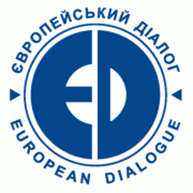 Практичні результати 2015
Стратегія розвитку Львівщини до 2020 року
Стратегічна ціль 4: РОЗВИНУТЕ СЕЛО
Операційна ціль 4.2. Соціальні стандарти
Завдання 4.2.2. Оптимізація і розвиток соціальної інфраструктури у сільській місцевості
Розвиток  мережі та  належне  утримання  соціально-культурних  об’єктів (театри, музеї, будинки культури тощо), організація та розвиток на їх базі культурно-мистецького життя громад.
Інтеграція культурно-мистецьких заходів «місто-село».
Створення умов для надання інших соціальних послуг населенню.
Завдання 4.2.4. Надання якісних і доступних адміністративних послуг
Запровадження електронного врядування
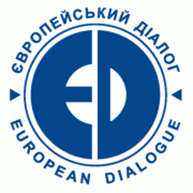 План реалізації Стратегії Львівщини 2016-2018
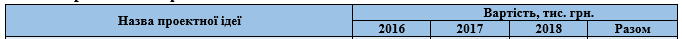 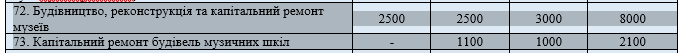 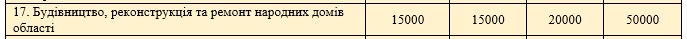 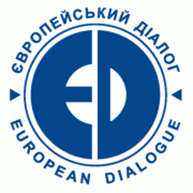 План реалізації Стратегії Львівщини 2016-2018
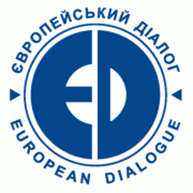 План реалізації Стратегії Львівщини 2016-2018
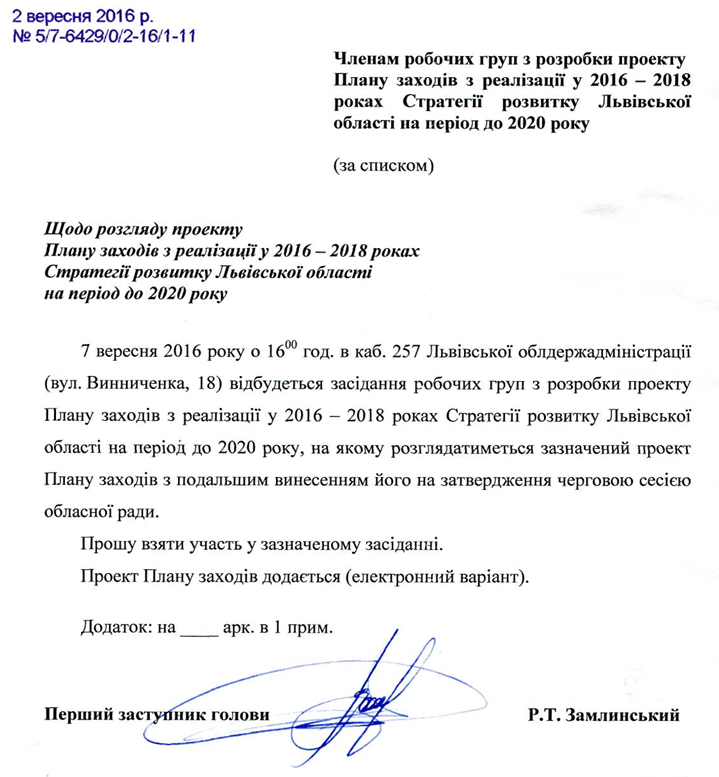 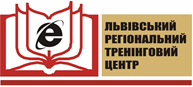 ДЯКУЄМО ЗА УВАГУ!
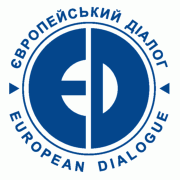 http://dialog.lviv.ua/